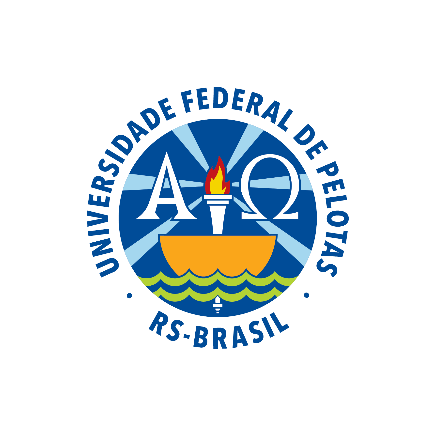 UNIVERSIDADE ABERTA DO SUS
UNIVERSIDADE FEDERAL DE PELOTAS
ESPECIALIZAÇÃO EM SAÚDE DA FAMÍLIA
MODALIDADE A DISTÂNCIA
Melhoria da atenção aos usuários Hipertensos e Diabéticos na Unidade Básica de Saúde Boa Cica, Touros - RN
Coralia Cuenca Rodriguez
Orientadora: Aline Gomes de Oliveira Nascimento
Introdução
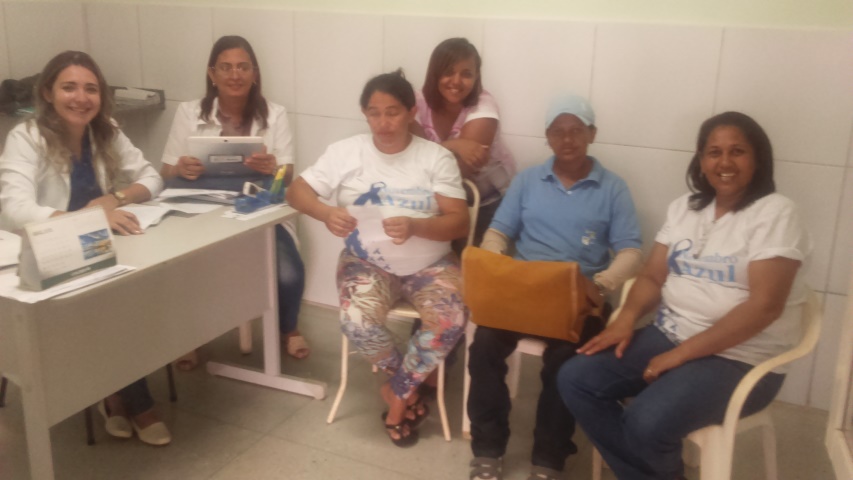 O município de Touros, pertence o estado Rio Grande do Norte, tem 33 000 habitantes

composto por 15 UBS com Equipe de Saúde da Família, 

Tem disponibilidade: NASF, serviço hospitalar e laboratório com exames complementar básicos.
 
Especialidades: cardiologia, pediatria, ginecologia e ultrassonografia. Não temos disponibilidade de Centro de Especialidades Odontológicas (CEO).
UBS: 

Localização: bairro de Boa Cica, zona rural.

Não são desenvolvidas atividades de ensino.

Tem apenas uma equipe de Saúde da Família

Funciona em dois turnos de atendimento. 

A área geográfica de abrangência definida e com mapa atualizado neste ano. 

100% da população cadastrada.
Estrutura física: 

um consultório médico
um consultório de enfermagem
 um consultório odontológico
2 sanitários
 sala de espera
sala para arquivos, registros, dispensação e armazenamento de medicamentos
 sala de procedimentos, curativos e inalações
cozinha.
A Equipe:

Formada por:
 1 médico clínico geral 
 1 cirurgião dentista
 1 enfermeira
 1 técnica de saúde bucal
 1 técnica de enfermagem 
 4 ACS

Além disso temos 3 vigilantes, um auxiliar de serviço geral e um de limpeza.
População:

2300 pessoas da área adstrita 

Hipertensos: 160 hipertensos, antes da intervenção, 96 acompanhados. 

Diabéticos: 43 diabéticos antes da intervenção, 35 com uma boa adesão ao acompanhamento na UBS.
Relacionado com a qualidade da atenção à saúde da população de hipertensos, os 160 usuários hipertensos (100%) com acompanhamento tem realizado a estratificação de risco cardiovascular, 45 usuários (28%) com atraso de consulta agendada em mais de 7 dias, 96 (60%) com exames complementares periódicos em dia, 90 (56%) com avaliação de saúde bucal em dia.
Dos usuários diabéticos, os 43 (100%) com acompanhamento tem realizado a estratificação de risco cardiovascular por critério clinico, 13 usuários (30%) tem atraso de consulta agendada em mais de 7 dias, 35 usuários (81%) com exames complementares periódicos em dia, 30 usuários (70%) com exame físico dos pés, com palpação dos pulsos tibial posterior e pedioso e medida da sensibilidade dos pés nos últimos 3 meses e avaliação de saúde bucal em dia.
Os 160 usuários hipertensos e os 43 usuários diabéticos (100%) receberam orientação sobre prática de atividade física regular e orientação nutricional para alimentação saudável. São desenvolvidas ações de promoção em saúde sobre alimentação e nutrição, atividade física e práticas corporais e saúde bucal.
Objetivo geral
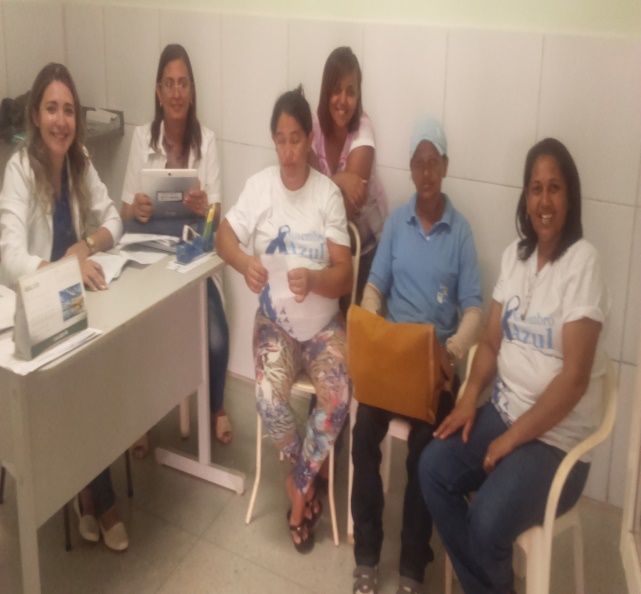 Melhoria da atenção aos adultos portadores de Hipertensão Arterial Sistêmica e/ou Diabetes Mellitus na UBS Boa Cica, Touros, RN
Metodologia
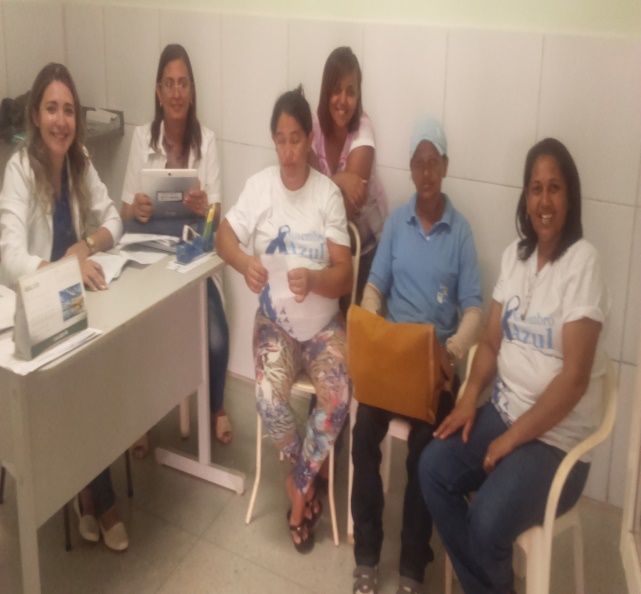 Logística
Para realizar a intervenção no programa de Hipertensão Arterial e Diabetes Mellitus:

 Adotamos Manual Técnico de Hipertensão Arterial e Diabetes Mellitus do Ministério da Saúde, 2013. 

 Utilizamos Planilha de coleta de dados para hipertensos e diabéticos e a ficha espelho disponibilizadas pelo curso. 

Estimávamos avaliar com a intervenção 80 hipertensos e 22 diabéticos.
A análise situacional e a definição de um foco para a intervenção foram discutidas com a equipe da UBS.

Assim, começamos a intervenção com a capacitação sobre o manual técnico de Hipertensão e Diabetes Mellitus para toda a equipe.

Acolhimento dos usuários Hipertensos e diabéticos foi diário na unidade, com prioridade no atendimento.

Usuários com sintomas agudos foram atendidos no mesmo turno para ampliar a captação destes e para agilizar o tratamento e evitar as complicações das doenças.
Esclarecemos a comunidade sobre a existência do programa de Atenção a HAS e a DM na UBS e sua importância.

Realizamos atividades educativas mensais na associação comunitária, envolvendo os temas propostos pelo MS.

O dentista capacitou os profissionais para avaliar a necessidade de atendimento odontológico dos usuários.

 A agenda de saúde bucal foi organizada para  atendimento dos hipertensos e diabéticos provenientes das avaliações.
Os agentes comunitários de saúde fizeram busca ativa de todos os hipertensos /diabéticos em atraso na comunidade.

 Ao fazer a busca já agendarão o usuário hipertenso/diabético para um horário de sua conveniência. 

Ao final de cada semana, as informações coletadas na ficha espelho foram consolidadas na planilha eletrônica.
Objetivos, Metas 
e Resultados.
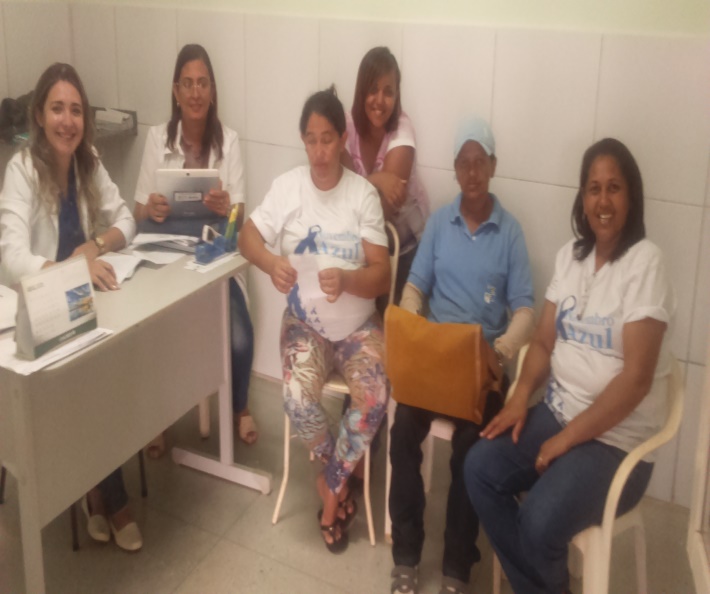 Objetivo 1: 

Ampliar a cobertura a hipertensos  e ou diabéticos da UBS de Boa Cica, Touros - RN
- Meta 1: Cadastrar 50% dos hipertensos da área de abrangência no Programa de Atenção à Hipertensão Arterial na UBS Boa Cica, Touros, RN.
Cobertura do programa de atenção ao  hipertenso na UBS de Boa Cica, Touros - RN.
137
93
61
- Meta 2: Cadastrar 50% dos diabéticos da área de abrangência no Programa de Atenção à Diabetes Mellitus na UBS Boa Cica, município Touros, estado Rio Grande do Norte.
Cobertura do programa de atenção ao  diabético na UBS Boa Cica, Touros - RN
Objetivo 2: 

Melhorar a qualidade da atenção dos hipertensos/diabéticos da UBS de Boa Cica, Touros - RN
- Meta 4: Garantir a 100% dos hipertensos e/ou diabéticos a realização de exames complementares em dia de acordo com o protocolo.
Proporção de hipertensos com os exames complementares em dia de acordo com o protocolo na UBS Boa Cica, Touros - RN.
Proporção de diabéticos com os exames complementares em dia de acordo com o protocolo na UBS Boa Cica, Touros - RN.
- Meta 5: Priorizar a prescrição de medicamentos da farmácia popular para 100% dos hipertensos/diabéticos cadastrados na unidade de saúde.
Relacionado com a prescrição de medicamentos observamos que recebem medicamentos da farmácia popular, 132 (100%) usuários hipertensos e 32 (100%) usuários diabéticos. Só não receberam prescrição 5 usuários hipertensos e 4 diabéticos porque realizam tratamento não farmacológico.
- Meta 6: Realizar avaliação da necessidade de atendimento odontológico em 100% dos hipertensos/diabéticos.
Na intervenção os 137 (100%) usuários hipertensos e os 36 (100%) usuários diabéticos avaliados realizou-se avaliação da necessidade de atendimento odontológico.
Objetivo 3: Garantir a adesão ás consultas na unidade de saúde conforme a periodicidade recomendada.

- Meta 7: Buscar 100% dos hipertensos/diabéticos faltosos às consultas na unidade de saúde conforme a periodicidade recomendada.
Durante a intervenção a todos os usuários hipertensos/diabéticos faltosos, os ACS realizaram a busca ativa através da visita domiciliar.
Proporção de hipertensos e diabéticos faltosos às consultas com busca ativa na UBS de Boa Cica, municipio Touros, RN.
Objetivo 4: Melhorar o registro das informações.

- Meta 8: Manter ficha de acompanhamento de 100% dos hipertensos/diabéticos cadastrados na unidade de saúde.
Na intervenção os 137 (100%) usuários hipertensos e os 36 (100%) usuários diabéticos avaliados tinham ficha de acompanhamento com registro adequado.
Objetivo 5: Mapear hipertensos e diabéticos de risco para doença cardiovascular cadastrados na unidade de saúde.

- Meta 9: Realizar estratificação do risco cardiovascular em 100% dos hipertensos/diabéticos cadastrados na unidade de saúde.
Durante a intervenção aos 137 (100%) usuários hipertensos e os 36 (100%) usuários diabéticos realizamos avaliação de estratificação do risco cardiovascular.
Objetivo 6: Promover a saúde de hipertensos e diabéticos cadastrados na unidade de saúde.

- Meta 10: Garantir orientação nutricional sobre alimentação saudável a 100% dos hipertensos/diabéticos.
No período da intervenção os 137 (100%) usuários hipertensos e os 36 (100%) usuários diabéticos avaliados receberam orientação nutricional sobre alimentação saudável.
- Meta 11: Garantir orientação em relação à prática regular de atividade física a 100% dos usuários hipertensos/diabéticos.
Durante a intervenção os 137 (100%) usuários hipertensos e os 36 (100%) usuários diabéticos avaliados receberam orientação em relação à prática regular de atividade física.
- Meta 12: Garantir orientação sobre os riscos do tabagismo a 100% dos usuários hipertensos/diabéticos.
Na intervenção os 137 (100%) usuários hipertensos e os 36 (100%) usuários diabéticos avaliados receberam orientação sobre os riscos do tabagismo.
- Meta 13: Garantir orientação sobre higiene bucal a 100% dos usuários hipertensos/diabéticos.
Em nossa intervenção os 137 (100%) usuários hipertensos e os 36 (100%) usuários diabéticos avaliados receberam orientação sobre os higiene bucal.
Discussão
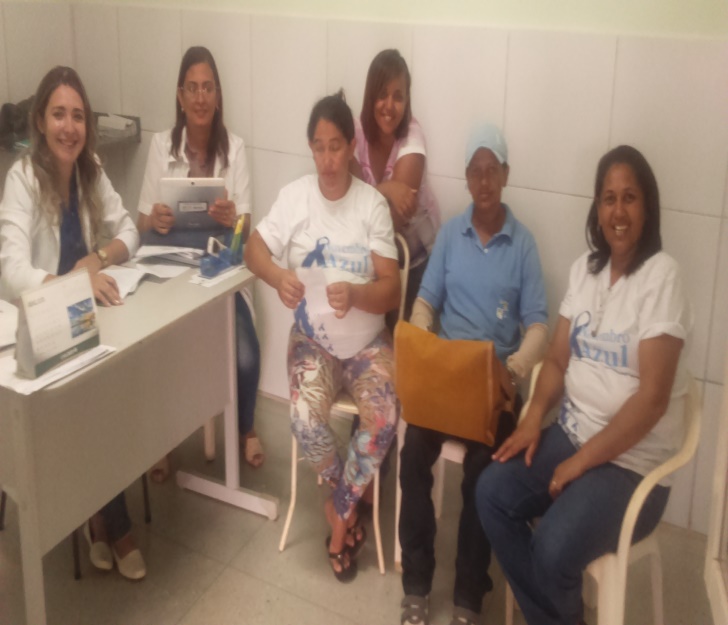 A intervenção exigiu que a equipe capacitar-se para seguir as recomendações do Ministério da Saúde relativas:

 Rastreamento, 
 Diagnóstico, 
 Tratamento 
 Monitoramento 

Esta atividade promoveu o trabalho integrado da médica, da enfermeira, da auxiliar de enfermagem e da recepção.
Antes da intervenção as atividades de atenção a Hipertensão e Diabetes eram concentradas na médica.

A intervenção reviu as atribuições de cada membro da equipe viabilizando a atenção à um maior número de pessoas.

Com a ampliação da cobertura de hipertensos e/ou diabéticos conseguiremos aumentar a atenção com qualidade por todo a equipe destes usuários.
Melhoramos a qualidade da atenção a hipertensos e/ou diabéticos garantido exame clinico adequado, exames complementares e exame odontológico.

 Identificamos o estado de saúde dos usuários estudados para determinar a frequência do acompanhamento e vincula-los aos medicamentos existentes na Farmácia Popular.
O aumento da adesão de hipertensos e/ou diabéticos ao programa diminuiu o número de faltosos a consulta e melhorou o acompanhamento. 

Os registros e o agendamento dos hipertensos e diabéticos viabilizou a otimização da agenda para a atenção à demanda espontânea. 

A classificação de risco destes usuários tem sido cruciais para apoiar a priorização do atendimento dos mesmos.
O impacto da intervenção ainda é pouco percebido pela comunidade, mas os hipertensos e diabéticos demonstram satisfação com a prioridade no atendimento.

Apesar da ampliação da cobertura do programa ainda temos muitos hipertensos e diabéticos sem avaliação que avaliaremos ao incorporar o programa  a rotina diária da UBS.
As atividades de promoção e prevenção de saúde a hipertensos e/ou diabéticos e a comunidade permitiu melhorar seus conhecimentos sobre o programa de Hipertensão Arterial e Diabetes Mellitus:  

 Importância da alimentação saudável  

 Prática regular de atividade física

 Riscos do tabagismo 

 Higiene bucal
A equipe está integrada e temos condições de superar algumas das dificuldades encontradas.

A intervenção já foi incorporada a rotina do serviço.

Ampliamos a conscientização da comunidade em relação a necessidade de priorização da atenção dos hipertensos e diabéticos, em especial os de alto risco.
Vamos adequar a ficha de todos os hipertensos e diabéticos para poder coletar e monitorar todos os indicadores que tínhamos previsto no projeto, nos usuários que não foram avaliados nos 3 meses que realizamos a intervenção.

Também continuaremos com as atividades educativas a comunidade e população alvo para aumentar os conhecimentos sobre o programa e as doenças do projeto.
Ao terminar a intervenção, com ACS para todas as microáreas, pretendemos investir na ampliação de cobertura dos hipertensos e diabéticos através das visitas domiciliares dos usuários acamados que tem dificuldades de acesso a UBS, já que tínhamos dificuldades com o transporte na UBS, problema que foi resolvido.
Pretendemos disseminar a intervenção para outras equipes de UBS para melhorar a qualidade da atenção à saúde no serviço em nosso município. 

Iremos estender para o programa de pre-natal na UBS.
Reflexão crítica sobre 
o processo pessoal 
de aprendizagem
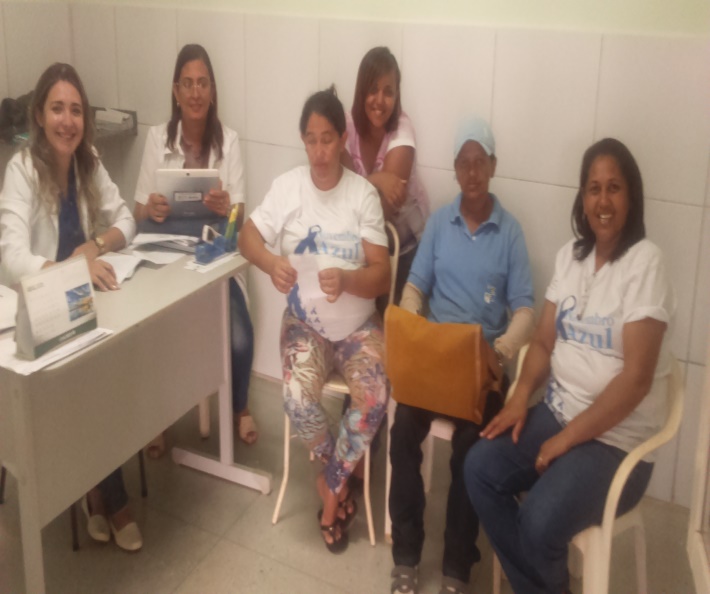 Quando iniciei o curso eu estava muito curiosa por como seria o desenvolvimento do mesmo. Pouco a pouco percebi como foram acontecendo as tarefas e como foi minha preparação para desenvolver as mesmas.
O curso foi muito importante para minha pratica professional já que com ele atualizei meus conhecimentos clínicos segundo os protocolos brasileiros e aumentei meus conhecimentos no Sistema Único de Saúde do Brasil. Isto permitiu uma melhor interação com a equipe de saúde e atualizar seus conhecimentos também.
Os aprendizados mais relevantes decorrentes do curso foram:

Maior conhecimento sobre os protocolos brasileiros 

Atualização sobre as doenças mais frequentes no Brasil

O que permitiu melhorar a qualidade do atendimento dos usuários na UBS Boa Cica.
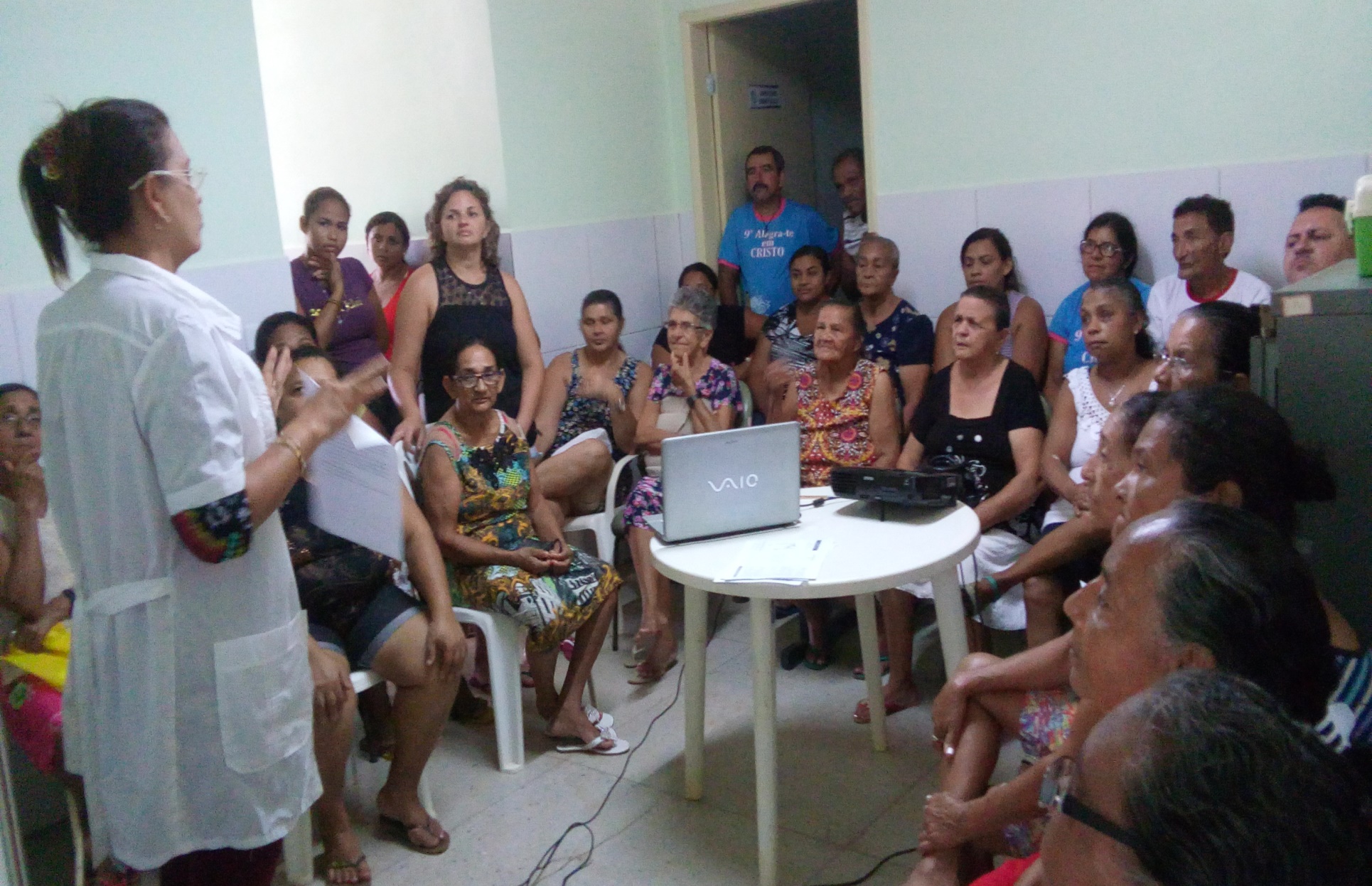 Obrigada